Non-Collective CommunicatorCreation in MPI
James Dinan1, Sriram Krishnamoorthy2, Pavan Balaji1,Jeff Hammond1, Manojkumar Krishnan2, Vinod Tipparaju2, and Abhinav Vishnu2

1 Argonne National Laboratory
2 Pacific Northwest National Laboratory
Outline
Non-collective communicator creation
Result of Global Arrays/ARMCI on MPI one-sided work
GA/ARMCI flexible process groups
Believed impossible to support on MPI

Case study: MCMC Load Balancing
Dynamical nucleation theory Monte Carlo application
Malleable multi-level parallel load balancing work
Collaborators: Humayun Arafat, P. Sadayappan (OSU),Sriram Krishnamoorthy (PNNL), Theresa Windus (ISU)
2
MPI Communicators
Core concept in MPI:
All communication is encapsulated within a communicator
Enables libraries that doesn’t interfere with application

Two types of communicators
Intracommunicator – Communicate within one group
Intercommunicator – Communicate between two groups

Communicator creation is collective
Believed that “non-collective” creation can’t be supported by MPI
3
Non-Collective Communicator Creation
Create a communicator collectivelyonly on new members

Global Arrays process groups
Past: collectives using MPI Send/Recv

Overhead reduction
Multi-level parallelism
Small communicators when parent is large

Recovery from failures
Not all ranks in parent can participate

Load balancing

4
Intercommunicator Creation
Local
Remote
Intracommunicator
Intercommunicator
Intercommunicator creation parameters
Local comm 	– All ranks participate
Peer comm 	– Communicator used to identify remote leader
Local leader	– Local rank that is in both local and peer comms
Remote leader	– “Parent” communicator containing peer group leader
Safe tag 	– Communicate safely on peer comm
5
Non-Collective Communicator Creation Algorithm
0
1
2
3
4
5
6
7
MPI_COMM_SELF
(intracommunicator)
MPI_Intercomm_create
(intercommunicator)
MPI_Intercomm_merge
0
1
2
3
4
5
6
7
0
1
2
3
4
5
6
7
✓
0
1
2
3
4
5
6
7
6
Non-Collective Algorithm in Detail
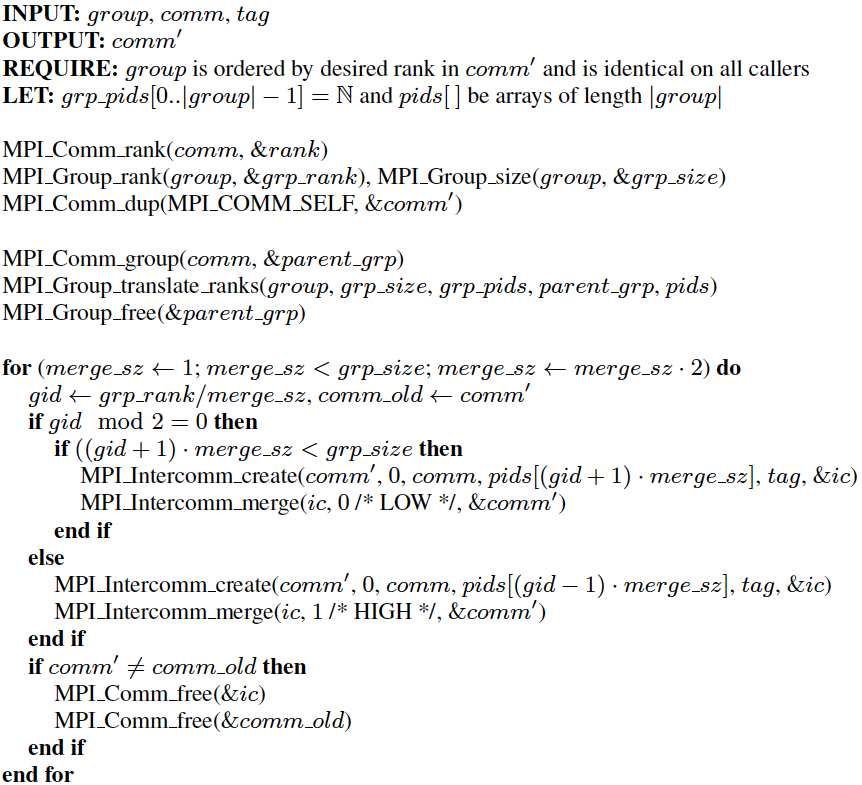 R
Translate group ranks toordered list of ranks onparent communicator
Calculate my group ID
Left group
Right group
7
Experimental Evaluation
IBM Blue Gene/P at Argonne
Node: 4 Core, 850 MHz PowerPC 450 processor, 2GB memory
Rack: 1024 Nodes
40 Racks = 163,840 cores
IBM MPI, derived from MPICH2

Currently limited to two racks
Bug in MPI intercommunicators; still looking into it
8
Evaluation: Microbenchmark
O(log2 g)
O(log p)
9
Case Study: Markov Chain Monte Carlo
Dynamical nucleation theoryMonte Carlo (DNTMC)
Part of NWChem
Markov chain Monte Carlo

Multiple levels of parallelism
Multi-node “Walker” groups
Walker: N random samples
Concurrent, sequential traversals

Load imbalance
Sample computation (energy calculation) time is irregular
Sample can be rejected
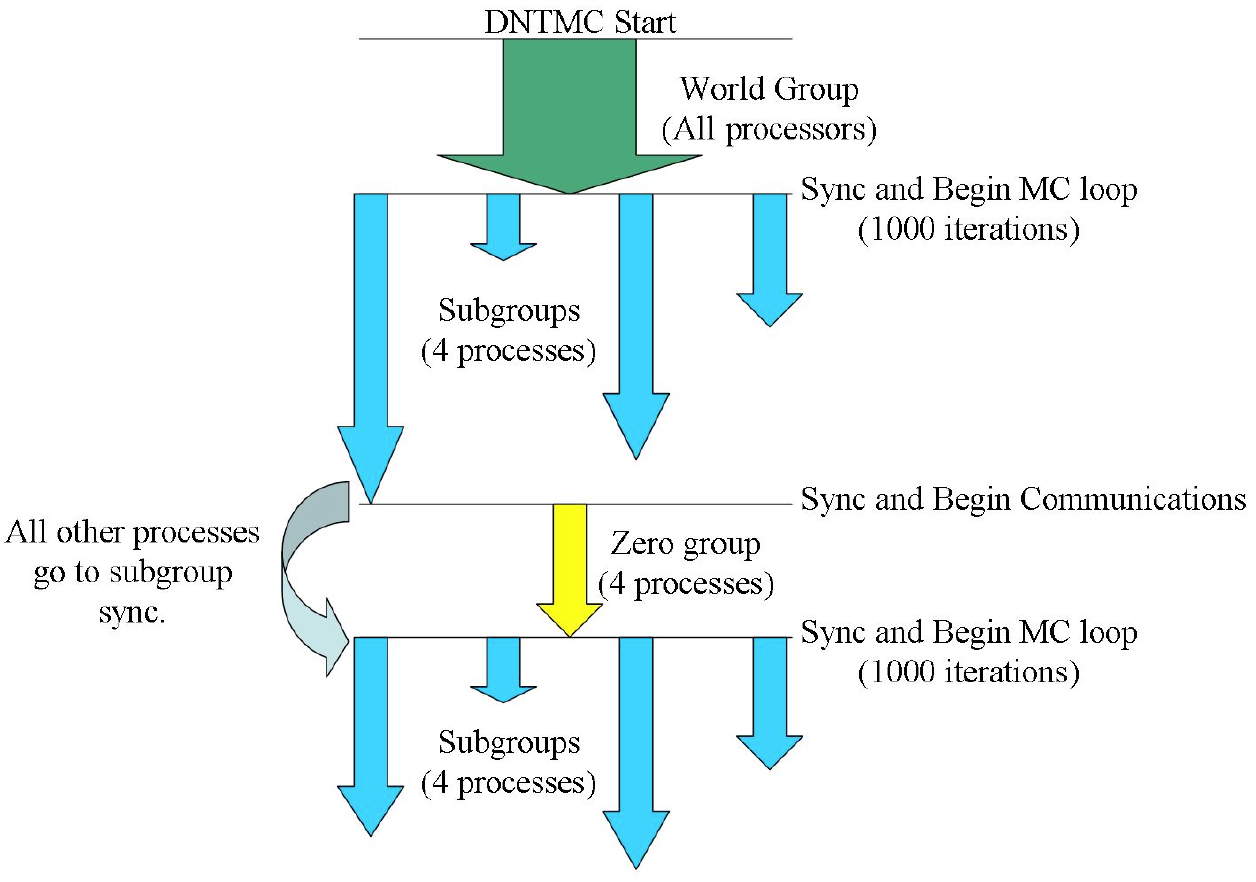 T L Windus et al 2008 J. Phys.: Conf. Ser. 125 012017
10
MCMC Load Balancing
Inner parallelism is malleable
Group computation scales as nodes added to walker group

Regroup idle processes with active groups

Preliminary results:
30% decrease in total application execution time
11
MCMC Benchmark Kernel
Simple MPI-only benchmark

“Walker” groups
Initial group size: G = 4

Simple work distribution
Samples: S = (leader % 32) * 10,000
Sample time: ts = 100 ms / |G|
Weak scaling benchmark

Load balancing
Join right when idle
Asynchronous: Check for merge request after each work unit
Synchronous: Collectively regroup every i samples
12
Evaluation: Load Balancing Benchmark Results
13
Proposed MPI Extensions
Local
Remote
Eliminate O(log g) factor bydirect implementation

Multicommunicator
Multiple remote groups
Flatten into an intercommunicator

MPI_Group_comm_create(MPI_Comm in, MPI_Group grp, 	int tag, MPI_Comm *out)
Tag allows for safe communication and distinction of calls
Available in MPICH2 (MPIX), used by GA
Proposed for MPI-3
14
Conclusions
Algorithm for non-collective communicator creation
Recursive intercommunicator creation and merging
Benefits:
Support for GA groups
Lower overhead for small communicators
Recovering from failures
Load balancing (MCMC benchmark)

Cost is high, proposed extension to MPI
Multicommunicators
MPI_Group_comm_create(…)


Contact: Jim Dinan  -- dinan@mcs.anl.gov
15
Additional Slides
16
Asynchronous Load Balancing
17
Collective Load Balancing (i = 2)
18
Number of Regrouping Operations on 8k Cores
19